Medição da Performance e Controlo
Tânia Rodrigues Ribeiro
ISCTE - IUL
O processo de controlo - o quê e quando medir
Três abordagens: 
os resultados;
o comportamento;
a cultura de controlo
Perspectivas humanas sobre o controlo
Estratégias de controlo - mecanicista ou orgânica?
Casos e exemplosAXA, uma consultoria, Oracle
O Processo de Controlo
O sistema de controlo tem como objectivo apoiar a realização dos objectivos, em todos os níveis organizacionais.
Envolve:
Estabelecer objectivos - o quê e quando medir
Medir, com ferramentas de controlo
Comparar os níveis de realização com as metas/ objectivos estipulados
Corrigir desvios ou alterar metas

Objectivos do controlo:
     Assegurar que as actividades são completadas de modo que cumpram as metas organizacionais.
Porque é importante o controlo?
Nas funções de gestão:
Planear 
O controlo permite que os gestores saibam se as suas metas e planos estão a ser alcançadas e quais as acções futuras a desencadear.
Dar poder aos empregados 
Os sistemas de controlo fornecem aos gestores a informação e o feedback sobre o desempenho dos empregados.
Proteger o local de trabalho 
O controlo aumenta a segurança física e ajuda a minimizar os problemas no local de trabalho.
Etapas do Controlo
Estabelecer Objectivos e padrões de referência
 Medir o desempenho real
 Comparar o desempenho real com o padrão de referência.
 Agir para corrigir desvios ou mudar objectivos (Objectivos/ padrões inadequados)
Comparar
Determinar o grau de variação entre o desempenho real e o padrão de referência.
A significância da variação é determinada por:
A variação aceitável em relação ao padrão (previsão ou orçamento).
A dimensão (grande ou pequena) e a direcção (acima ou abaixo) da variação em relação ao padrão (previsão ou orçamento).
Corrigir
Figure 18.3  Gestão das decisões no processo de controlo
Que medidas de performance escolher?
As companhias utilizam um conjunto de medidas/ indicadores, para construir um “quadro geral” da performance da empresa.
A grande dificuldade é encontrar um equilíbrio entre ter poucas medidas (directas e simples, mas suficientes e úteis) e ter muitas medidas detalhadas (maior relevância operacional, mas grande complexidade e dificuldade de gestão).

 5 objectivos genéricos de performance:
Qualidade; Velocidade; Confiança/ Segurança; flexibilidade; Custo.
Existem medidas mais detalhadas como:
Produto produzido; materiais utilizados; satisfação do cliente, qualidade colaboradores, etc. 
É importante existir uma ligação entre as medidas escolhidas e os objectivos estratégicos da operação em relação aos  5 objectivos genéricos.

KPIs – Key Performance Indicators: Conjunto de indicadores/ medidas mais importantes;  os que informam os gestores como é que determinada operação está no grau de cumprimento dos objectivos organizacionais.
O que medir
As medidas de controle são as mais adequadas, tendo em conta a estratégia?
Balanced Scorecard (Kaplan e Norton, 1992)
É um instrumento de medida que usa as metas colocadas pelos gestores em 4 áreas, que contribuem para a performance organizacional:
Financeira (Ex: retorno sobre capital aplicado; fluxo de caixa)
Clientes  (ex: grau satisfação clientes; Tempo resposta serviço; quota mercado, etc)
Processos internos (Ex: introdução novos produtos; projectos sucesso)
Activos de pessoas/inovação e aprendizagem (Ex: % staff multi competências; lucro novos projectos, etc).
Enfatiza que todas estas 4 áreas são importantes para o sucesso de uma organização e deve haver equilíbrio entre elas.
Balanced Scorecard
As 4 áreas avaliadas pelo balanced scorecard permitem aos gestores terem uma ideia compreensiva e global do negócio.
Permitem ao gestor responder às seguintes questões:
Como é que os clientes nos vêem? (Perspectiva do Cliente)
Onde é que devemos ser excelentes? (Perspectiva Interna)
Conseguimos continuar a melhorar e a criar valor? (Perspectiva Inovação e Aprendizagem)
Como é que vamos olhar para os accionistas? (Perspectiva Financeira)
Competing Values Framework (Quinn et al., 2003)
Diferentes organizações operam utilizando diferentes estratégias e modelos de gestão, pelo que devem recorrer a diferentes ferramentas de controlo.
Quando medir
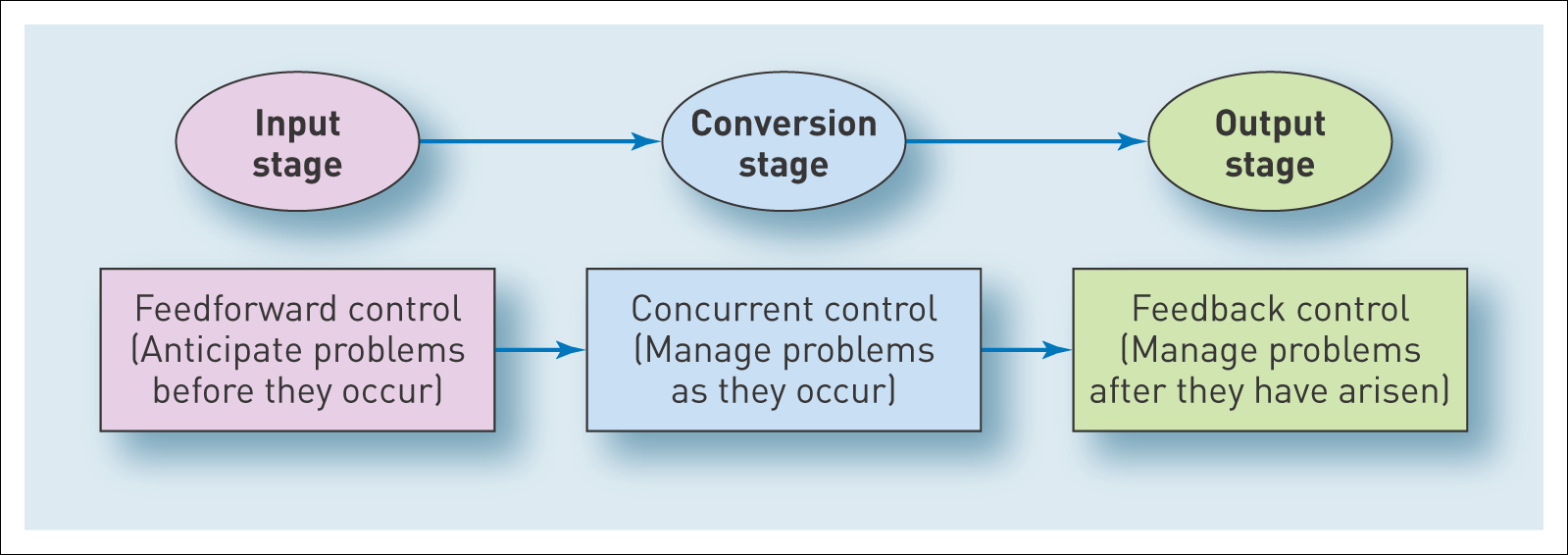 Figure 18.5  Three types of control
Input Stage: Antecipar os problemas
Conversion Stage: Gerir os problemas quando eles ocorrem
Output Stage: Gerir os problemas depois de eles aparecerem
1. Controlo de resultados
Medir a quantidade de trabalho para uma unidade
Medidas financeiras
Rácios de rentabilidade, liquidez, taxas de actividades.
Medidas organizacionais
Medidas mais específicas – resultados, desperdícios
Orçamentos operacionais
Um plano numérico para alocação de recursos entre as actividades
2. Controlo de Comportamentos
Práticas para encorajar comportamentos especificados

Controle pessoal directo
Supervisor sobre equipa
Estrutura Organizacional
Descrição de funções para influenciar o comportamento
Regras e procedimentos
Para estabelecer quais os comportamentos aceitáveis
Gestão por objectivos
Estabelecimento de metas em níveis hierárquicos sucessivos
Controle por meio de máquinas 
Máquinas ou sistemas  utilizados para controlar directamente o comportamento
3. Controlo pela Cultura
Utilizar as características da Cultura Organizacional (valores e crenças) para controlar o comportamento (Capítulo 3).
Valores e crenças - Incentivar o cumprimento através de valores fortemente arraigadas na organização

Utilizar o Sistema de Gestão dos Recursos Humanos:
Utilizar os procedimentos de Selecção e Recrutamento (assegura que as pessoas contratadas têm as competências técnicas e sociais adequadas aos projectos da empresa e à cultura organizacional); 
Desenvolvimento e Progressão na carreira, Formação e Avaliação Desempenho - moldam o comportamento, ao recompensar determinados comportamentos e penalizar outros.
Estratégias de controle
Mecanicista ou orgânica, que estratégia escolher?
Muitas vezes  é necessário combinar as 2 abordagens: Utilizar forma mecanicista para operações estáveis e previsíveis e orgânica para partes do negócio de maior incerteza e volatilidade.
Factores de contingência e Estratégia de Controlo
Dependendo das contingências, um gestor deve escolher a estratégia que melhor se adapta à situação (John Child, 2005)
Perspectiva humana do controle
As pessoas têm objectivos e interesses pessoais, que afectam o modo como reagem às tentativas de controlo do seu comportamento.
Lawler (1976) observou:
Comportamentos burocráticos rígidos
Por exemplo, concentrando-se em aspectos que são avaliados, mesmo que não seja importante
Dados imprecisos
Por exemplo, distorção da informação para tornar o desempenho melhor do que o real
Efeito desmotivar
Por exemplo, se colaboradores percebem que o controle está a obstruir/ dificultar as suas necessidades
Controle e necessidades humanas
Table 18.4  Possible effects of control systems on human needs
Simon (1995): 4 níveis de controle
Controle de diagnóstico
Permite aos gestores monitorizar o desempenho através de variáveis ​​críticas
Sistema de crenças 
Controle por meio de declarações concisas e de crenças organizacionais fundamentais
Sistemas de fronteira
Estabelece limites para a acção - o que não fazer
Controle através de  sistemas interactivos
Reuniões frequentes para monitorar o desempenho e chegar a acordo sobre acções futuras